CSE 331
Spring 2025
Reasoning Extras
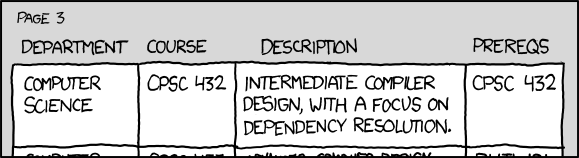 xkcd #754
Matt Wang
& Ali, Alice, Andrew, Anmol, Antonio, Connor, Edison, Helena, Jonathan, Katherine, Lauren, Lawrence, Mayee, Omar, Riva, Saan, and Yusong
Proof By Cases
Recall: Pattern Matching
Define a function by an exhaustive set of patterns

		type Steps   :=  {n : ℕ, fwd : 𝔹}

	 	change({n: n, fwd: T}) := n
		change({n: n, fwd: F}) := –n	

Steps describes movement on the number line
change(s : Steps) says how the position changes



one of these two rules always applies
{n: 12, fwd: F}
x
x – 12
3
Proof by Cases, with Records (Case T)
change({n: n, fwd: T})	:=  n
	 change({n: n, fwd: F})	:=  -n

Prove that |change(s)| = n for any s = {n: n, fwd: f}
we need to know if f = T or f = F to apply the definition!

Case f = T:

	|change({n: n, fwd: f})|
	  = |change({n: n, fwd: T})|			since f = T
	  = |n|							def of change
	  = n								since n ≥ 0
4
Proof by Cases, with Records (Case F)
change({n: n, fwd: T})	:=  n
	 change({n: n, fwd: F})	:=  -n

Prove that |change(s)| = n for any s = {n: n, fwd: f}

Case f = T:  |change({n: n, fwd: f})| = …  = n

Case f = F:

	|change({n: n, fwd: f})|
	  = |change({n: n, fwd: F})|			since f = F
	  = |-n|							def of change
	  = n								since n ≥ 0

Since these two cases are exhaustive, the claim holds in general.
5
Structural Induction
Example: Faster Sum
sum-acc(nil, r)  	:= r
	sum-acc(x :: L, r)	:= sum-acc(L, x + r)

Suppose we have the following code:

const s = sum_acc(S, 0);		// S is some List
…
return s;  // = sum(S)

spec says to return sum(S) but code returns sum-acc(S, 0)

Need to prove that sum-acc(S, 0) = sum(S)
will prove, more generally, that sum-acc(S, r) = sum(S) + r
linear time
7
Example 4: Faster Sum
sum-acc(nil, r)  	:= r
	sum-acc(x :: L, r)	:= sum-acc(L, x + r)

Suppose we have the following code:

const s = sum_acc(S, 0);		// S is some List
…
return s;  // = sum(S)

spec says to return sum(S) but code returns sum-acc(S, 0)

Need to prove that sum-acc(S, 0) = sum(S)
will prove, more generally, that sum-acc(S, r) = sum(S) + r
linear time
8
Example 4: Faster Sum Base Case (1/2)
sum-acc(nil, r)  	:= r
	sum-acc(x :: L, r)	:= sum-acc(L, x + r)

Prove that sum-acc(S, r) = sum(S) + r
prove by induction on S
prove the claim for any choice of r (i.e., r is a variable)

Base Case (nil):

	sum-acc(nil, r)	=
					


					= sum(nil) + r
9
Example 4: Faster Sum Base Case (2/2)
sum-acc(nil, r)  	:= r
	sum-acc(x :: L, r)	:= sum-acc(L, x + r)

Prove that sum-acc(S, r) = sum(S) + r
prove by induction on S
prove the claim for any choice of r (i.e., r is a variable)

Base Case (nil):

	sum-acc(nil, r)	= r					def of sum-acc
					= 0 + r
					= sum(nil) + r		def of sum
10
Example 4: Faster Sum Inductive Step (1/3)
sum-acc(nil, r)  	:= r
	sum-acc(x :: L, r)	:= sum-acc(L, x + r)

Prove that sum-acc(S, r) = sum(S) + r

Inductive Step (x :: L):

	Need to prove that

		sum-acc(x :: L, r) = sum(x :: L) + r

	Get to assume claim holds for L, i.e., that

		sum-acc(L, r) = sum(L) + r		holds for any r
11
Example 4: Faster Sum Inductive Step (2/3)
sum-acc(nil, r)  	:= r
	sum-acc(x :: L, r)	:= sum-acc(L, x + r)

Prove that sum-acc(S, r) = sum(S) + r

Inductive Hypothesis: assume that sum-acc(L, r) = sum(L) + r

Inductive Step (x :: L):

	sum-acc(x :: L, r)	= 



					= sum(x :: L) +r
12
Example 4: Faster Sum Inductive Step (3/3)
sum-acc(nil, r)  	:= r
	sum-acc(x :: L, r)	:= sum-acc(L, x + r)

Prove that sum-acc(S, r) = sum(S) + r

Inductive Hypothesis: assume that sum-acc(L, r) = sum(L) + r

Inductive Step (x :: L):

	sum-acc(x :: L, r)	= sum-acc(L, x + r)	def of sum-acc
					= sum(L) + x + r		Ind. Hyp.
					= x + sum(L) + r
					= sum(x :: L) +r		def of sum
13
Definition of List Reversal
Reversal of a List: “same values but in reverse order”

Look at some examples…

L						rev(L)
nil						nil
[3]						[3]						3 :: nil
[2, 3]					[3, 2]					3 :: 2 :: nil
[1, 2, 3]					[3, 2, 1]					3 :: 2 :: 1 :: nil
…						…
14
Structural Recursion in List Reversal
Look at some examples…

L							rev(L)
nil							nil
3 :: nil						3 :: nil
2 :: 3 :: nil					3 :: 2 :: nil
1 :: 2 :: 3 :: nil					3 :: 2 :: 1 :: nil

Where does rev([2, 3]) show up in rev([1, 2, 3])?
at the beginning, with 1 :: nil after it

Where does rev([3]) show up in rev([2, 3])?
at the beginning, with 2 :: nil after it
15
Recall: Reversing a List
Mathematical definition of rev(S)

	 rev(nil)		:=  nil				 	
	 rev(x :: L)	:=  rev(L) ⧺ [x]

note that rev uses concat (⧺) as a helper function
reverse this too
2
1
3
move 1 to end
16
Definition of List Reversal: Checking Examples
1 :: 2 :: 3 :: nil					3 :: 2 :: 1 :: nil

Mathematical definition of rev : List → List

rev(nil)	:= nil
rev(x :: L)	:= rev(L) ⧺ [x]

Check that this matches examples…

rev(1 :: 2 :: 3 :: nil)
  = rev(2 :: 3 :: nil) ⧺ [1]				def of rev
  = rev(3 :: nil) ⧺ [2] ⧺ [1]				def of rev
  = rev(nil) ⧺ [3] ⧺ [2] ⧺ [1]			def of rev
  = [] ⧺ [3] ⧺ [2] ⧺ [1]					def of rev
  = … = [3, 2, 1]						def of concat (many times)
17
Example 5: Length of Reversed List: Setup
rev(nil)		:= nil
	rev(x :: L)	:= rev(L) ⧺ [x]

Suppose we have the following code:

const m = len(S);		// S is some List
const R = rev(S);
…
return m;  // = len(rev(S))

spec returns len(rev(S)) but code returns len(S)

Need to prove that len(rev(S)) = len(S) for any S : List
18
Example 5: Length of Reversed List (1/3)
rev(nil)		:= nil
	rev(x :: L)	:= rev(L) ⧺ [x]

Prove that len(rev(S)) = len(S) for any S : List

Base Case (nil):

	len(rev(nil))	= len(nil)				def of rev

Inductive Step (cons(x, L)):

	Need to prove that len(rev(x :: L)) = len(x :: L)

	Get to assume that len(rev(L)) = len(L)
19
Example 5: Length of Reversed List (2/3)
rev(nil)		:= nil
	rev(x :: L)	:= rev(L) ⧺ [x]

Prove that len(rev(S)) = len(S) for any S : List

Inductive Hypothesis: assume that len(rev(L)) = len(L)

Inductive Step (x :: L):

	len(rev(x :: L))
		= 




		= len(x :: L)
20
Example 5: Length of Reversed List (3/3)
rev(nil)		:= nil
	rev(x :: L)	:= rev(L) ⧺ [x]

Prove that len(rev(S)) = len(S) for any S : List

Inductive Hypothesis: assume that len(rev(L)) = len(L)

Inductive Step (x :: L):

	len(rev(x :: L)
		= len(rev(L) ⧺ [x])				def of rev
		= len(rev(L)) + len([x])			by Example 3
		= len(L) + len([x])				Ind. Hyp.
		= len(L) + 1 + len(nil)				def of len
		= len(L) + 1						def of len
		= len(x :: L)						def of len
21
Finer Points of Structural Induction
Structural Induction is how we reason about recursion

Reasoning also follows structure of code
code uses structural recursion, soreasoning uses structural induction

Note that rev is defined in terms of concat
reasoning about len(rev(…)) used fact about len(concat(…))
this is common
22
Example 6: Reversing a List Performance
rev(nil)		:= nil
	rev(x :: L)	:= rev(L) ⧺ [x]

This correctly reverses a list but is slow
concat takes ϴ(n) time, where n is length of L
n calls to concat takes ϴ(n2) time

Can we do this faster?
yes, but we need a helper function
23
Example 6: Reversing a List, Linear Time (1/3)
Helper function rev-acc(S, R) for any S, R : List

	rev-acc(nil, R)	:=  R
	rev-acc(x :: L, R)	:=  rev-acc(L, x :: R)
(
)
rev-acc
4
3
nil
1
2
nil
,
24
Example 6: Reversing a List, Linear Time (2/3)
Helper function rev-acc(S, R) for any S, R : List

	rev-acc(nil, R)	:=  R
	rev-acc(x :: L, R)	:=  rev-acc(L, x :: R)
(
)
rev-acc
4
3
nil
1
2
nil
,
(
)
= rev-acc
4
nil
3
1
2
nil
,
25
Example 6: Reversing a List
Helper function rev-acc(S, R) for any S, R : List

	rev-acc(nil, R)	:=  R
	rev-acc(x :: L, R)	:=  rev-acc(L, x :: R)
(
)
rev-acc
4
3
nil
1
2
nil
,
(
)
= rev-acc
4
nil
3
1
2
nil
,
(
)
= rev-acc
3
nil
4
1
2
nil
,
26
Proving that rev-acc works, in pieces
rev-acc(nil, R)	:=  R
	rev-acc(x :: L, R)	:=  rev-acc(L, x :: R)

Can prove that rev-acc(S, R) = concat(rev(S), R)	(Lemma 1)

Can prove that concat(L, nil) = L 					(Lemma 2)
structural induction like prior examples

Prove that rev(S) = rev-acc(S, nil)

	rev-acc(S, nil)		= concat(rev(S), nil)			Lemma 1
					= rev(S)						Lemma 2
27
Proving Lemma 2: Setup
rev-acc(nil, R)	:=  R
	rev-acc(x :: L, R)	:=  rev-acc(L, x :: R)

Prove that concat(S, nil) = S

Base Case (nil):

	concat(nil, nil)	= nil						def of concat

Inductive Hypothesis: assume that concat(L, nil) = nil

Inductive Step (cons(x, L)): prove that concat(cons(x, L), nil) = cons(x, L)
28
Proving Lemma 2: Inductive Step (1/2)
rev-acc(nil, R)	:=  R
	rev-acc(x :: L, R)	:=  rev-acc(L, x :: R)

Prove that concat(S, nil) = S

Inductive Hypothesis: assume that concat(L, nil) = L

Inductive Step (x :: L):

	concat(x :: L, nil)	=


					= x :: L
29
Proving Lemma 2: Inductive Step (2/2)
rev-acc(nil, R)	:=  R
	rev-acc(x :: L, R)	:=  rev-acc(L, x :: R)

Prove that concat(S, nil) = S

Inductive Hypothesis: assume that concat(L, nil) = L

Inductive Step (x :: L):

	concat(x :: L, nil)	= x :: concat(L, nil)	def of concat
					= x :: L				Ind. Hyp.
30
Proving Lemma 1: Setup
rev-acc(nil, R)	:=  R
	rev-acc(x :: L, R)	:=  rev-acc(L, x :: R)

Prove that rev-acc(S, R) = concat(rev(S), R)
prove by structural induction

Need the following property of concat (⧺)

	A ⧺ (B ⧺ C) = (A ⧺ B) ⧺ C

with strings, we know that “A + (B + C) = (A + B) + C”
this says the same thing for lists with "⧺"
31
Proving Lemma 1: Base Case (1/2)
rev-acc(nil, R)	:=  R
	rev-acc(x :: L, R)	:=  rev-acc(L, x :: R)

Prove that rev-acc(S, R) = concat(rev(S), R)
prove by induction on S (so R is a variable)

Base Case (nil):

	rev-acc(nil, R)	=
					

					= concat(rev(nil), R)
concat(nil, R)	:=  R
       concat(x :: L, R)	:=  x :: concat(L, R)
rev(nil)	:=  nil
	        rev(x :: L)	:= rev(L) ⧺ [x]
32
Proving Lemma 1: Base Case (2/2)
rev-acc(nil, R)	:=  R
	rev-acc(x :: L, R)	:=  rev-acc(L, x :: R)

Prove that rev-acc(S, R) = concat(rev(S), R)
prove by induction on S (so R is a variable)

Base Case (nil):

	rev-acc(nil, R)	= R							def of rev-acc
					= concat(nil, R)				def of concat
					= concat(rev(nil), R)			def of rev
concat(nil, R)	:=  R
       concat(x :: L, R)	:=  x :: concat(L, R)
rev(nil)	:=  nil
	        rev(x :: L)	:= rev(L) ⧺ [x]
33
Proving Lemma 1: Inductive Step (1/4)
rev-acc(nil, R)	:=  R
	rev-acc(x :: L, R)	:=  rev-acc(L, x :: R)

Prove that rev-acc(S, R) = concat(rev(S), R)

Inductive Hypothesis: assume that rev-acc(L, R) = concat(rev(L), R) for any R

Inductive Step (x :: L):

rev-acc(x :: L, R)	=
					
					
					
					
					= concat(rev(x :: L), R)
func  concat(nil, R)		:=  R
	concat(cons(x, L), R)	:= cons(x, concat(L, R))
func rev(nil)		:=  nil
	rev(cons(x, L))	:= concat(rev(L), cons(x, nil))
34
Proving Lemma 1: Inductive Step (2/4)
rev-acc(nil, R)	:=  R
	rev-acc(x :: L, R)	:=  rev-acc(L, x :: R)

Prove that rev-acc(S, R) = concat(rev(S), R)

Inductive Hypothesis: assume that rev-acc(L, R) = concat(rev(L), R) for any R

Inductive Step (x :: L):

rev-acc(x :: L, R)		= rev-acc(L, x :: R)				def of rev-acc
					= concat(rev(L), x :: R)			Ind. Hyp.
					
					
					= (rev(L) ⧺ [x]) ⧺ R			??
					= concat(rev(L) ⧺ [x], R)
					= concat(rev(x :: L), R)			def of rev
concat(nil, R)	:=  R
       concat(x :: L, R)	:=  x :: concat(L, R)
rev(nil)	:=  nil
	        rev(x :: L)	:= rev(L) ⧺ [x]
35
Proving Lemma 1: Inductive Step (3/4)
rev-acc(nil, R)	:=  R
	rev-acc(x :: L, R)	:=  rev-acc(L, x :: R)

Prove that rev-acc(S, R) = concat(rev(S), R)

Inductive Hypothesis: assume that rev-acc(L, R) = concat(rev(L), R) for any R

Inductive Step (x :: L):

rev-acc(x :: L, R)		= rev-acc(L, x :: R)				def of rev-acc
					= concat(rev(L), x :: R)			Ind. Hyp.
					
					= rev(L) ⧺ ([x] ⧺ R)
					= (rev(L) ⧺ [x]) ⧺ R			assoc. of ⧺
					= concat(rev(L) ⧺ [x], R)
					= concat(rev(x :: L), R)			def of rev
concat(nil, R)	:=  R
       concat(x :: L, R)	:=  x :: concat(L, R)
rev(nil)	:=  nil
	        rev(x :: L)	:= rev(L) ⧺ [x]
36
Proving Lemma 1: Inductive Step (4/4)
rev-acc(nil, R)	:=  R
	rev-acc(x :: L, R)	:=  rev-acc(L, x :: R)

Prove that rev-acc(S, R) = concat(rev(S), R)

Inductive Hypothesis: assume that rev-acc(L, R) = concat(rev(L), R) for any R

Inductive Step (x :: L):

rev-acc(x :: L, R)		= rev-acc(L, x :: R)				def of rev-acc
					= concat(rev(L), x :: R)			Ind. Hyp.
					= rev(L) ⧺ (x :: R)
					= rev(L) ⧺ ([x] ⧺ R)			def of concat
					= (rev(L) ⧺ [x]) ⧺ R			assoc. of ⧺
					= concat(rev(L) ⧺ [x], R)
					= concat(rev(x :: L), R)			def of rev
concat(nil, R)	:=  R
       concat(x :: L, R)	:=  x :: concat(L, R)
rev(nil)	:=  nil
	        rev(x :: L)	:= rev(L) ⧺ [x]
37
Structural Induction in General
General case: assume P holds for constructor arguments


type T  :=  A  |  B(x : ℤ)  |  C(y : ℤ , t : T)  | D(z : ℤ , u : T, v : T)


To prove P(t) for any t, we need to prove:
P(A)
P(B(x)) for any x : ℤ
P(C(y, t)) for any y : ℤ and t : T 			assuming P(t) is true
P(D(z, u, v)) for any z : ℤ and u, v : T 	assuming P(u) and P(v)

These four facts are enough to prove P(t) for any t
for each constructor, have proof that it produces an object satisfying P
more generally, each inductive type has its own form of induction
38